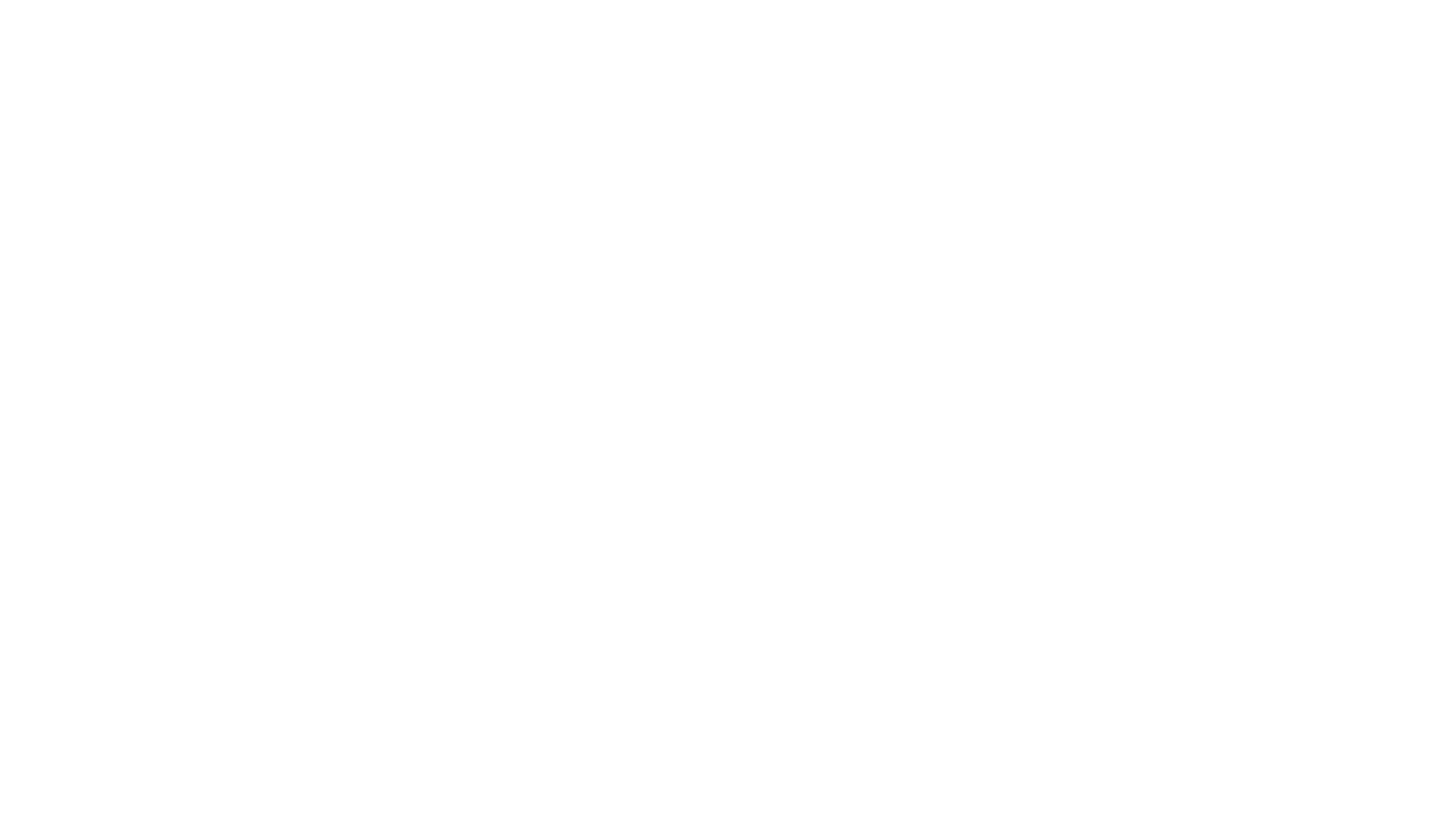 TECNOLOGIA ASP vs ASPX
Free .NET Hosting - somee.com
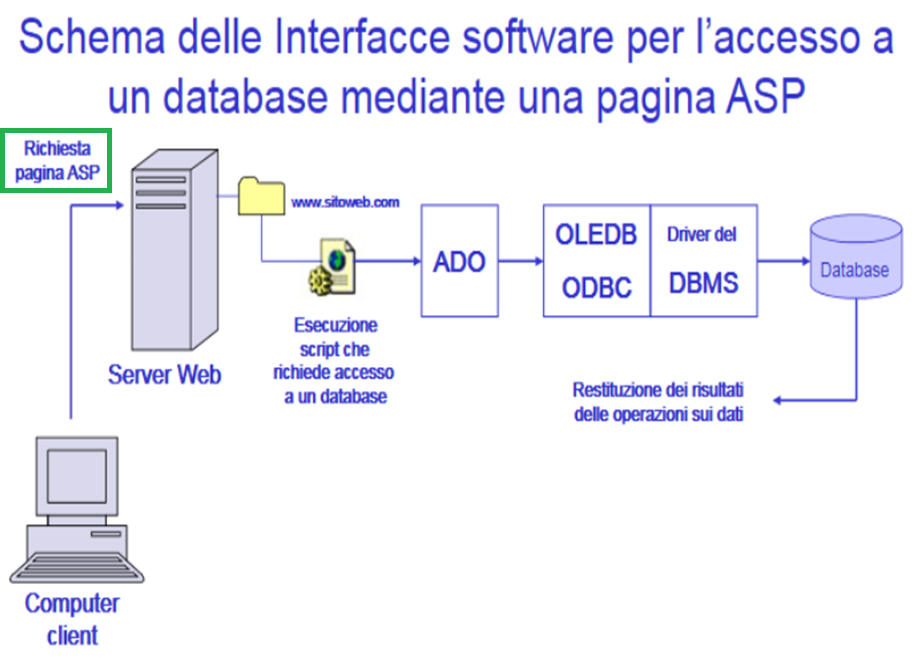 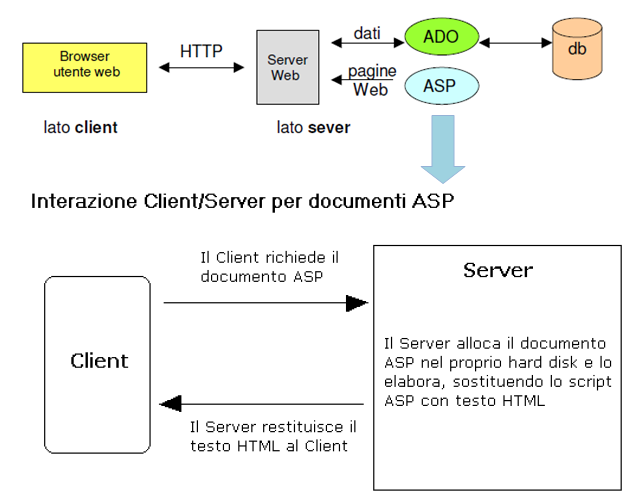 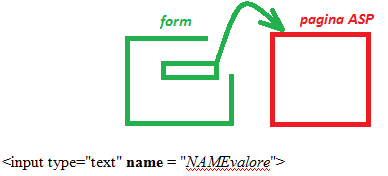 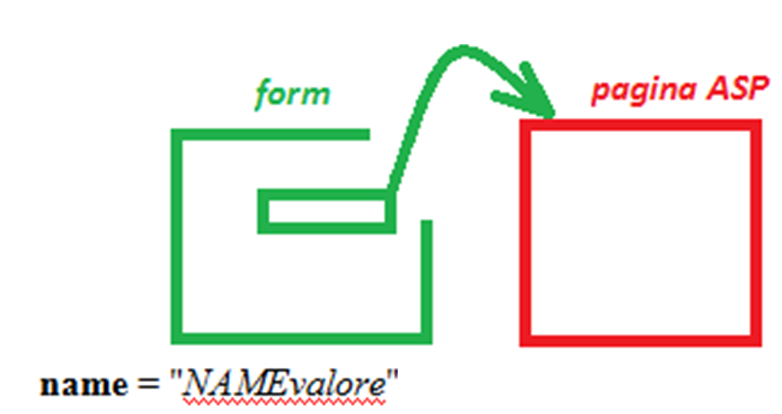 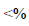 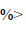 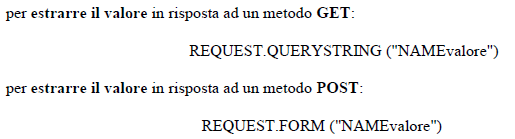 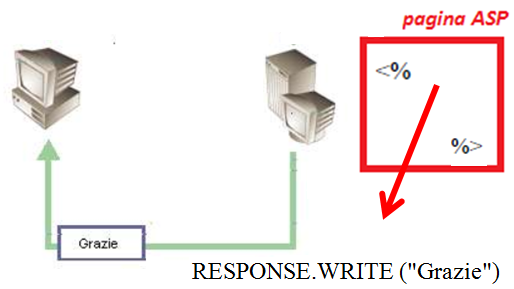 Esercizi 1/2
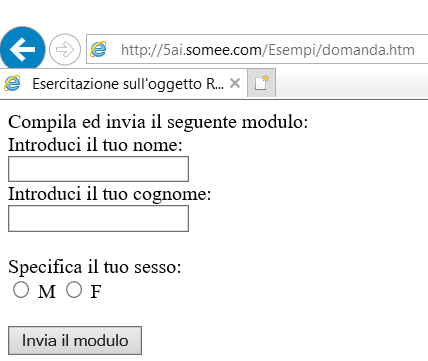 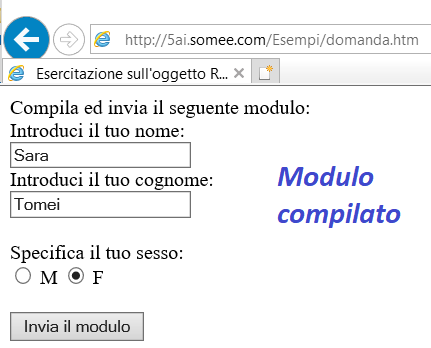 >> Interazione C/S
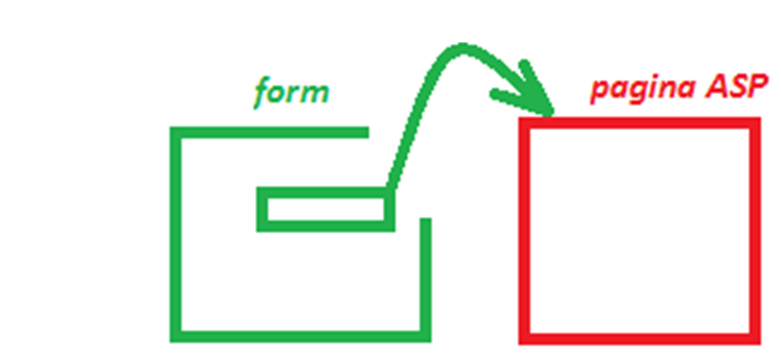 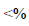 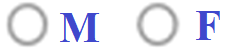 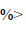 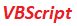 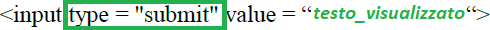 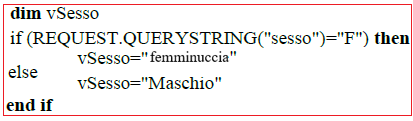 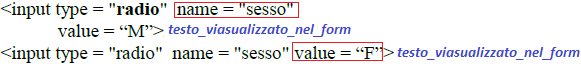 Esercizi 2/2
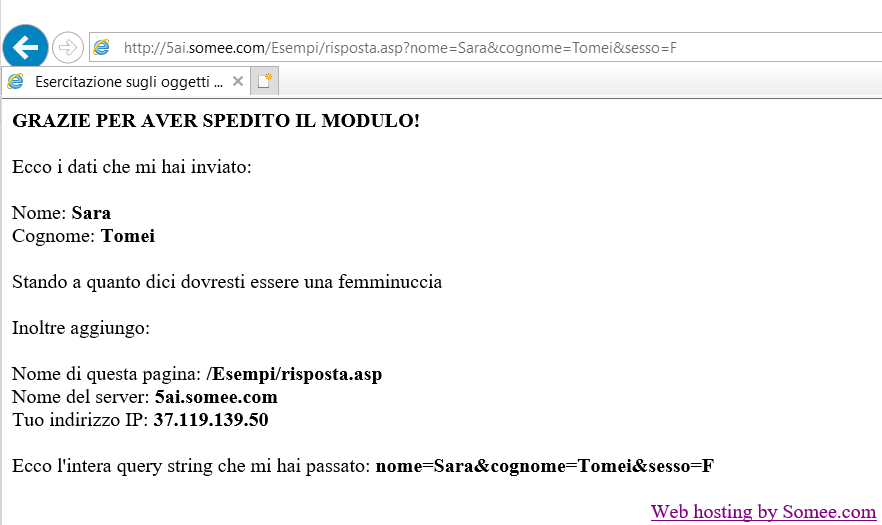 risultato, usando
codice eseguibile
 (script lato Server)
>> Interazione C/S ed altri esempi
Gestione DB remoto
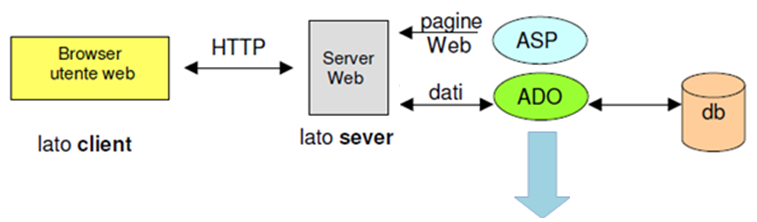 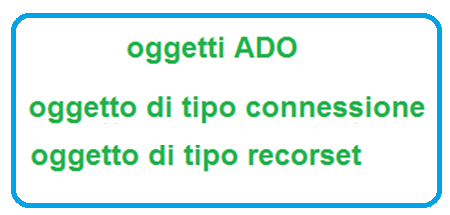 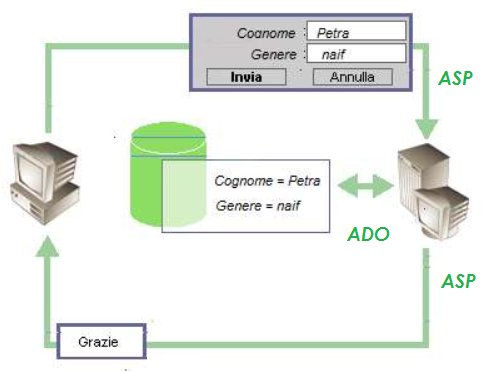 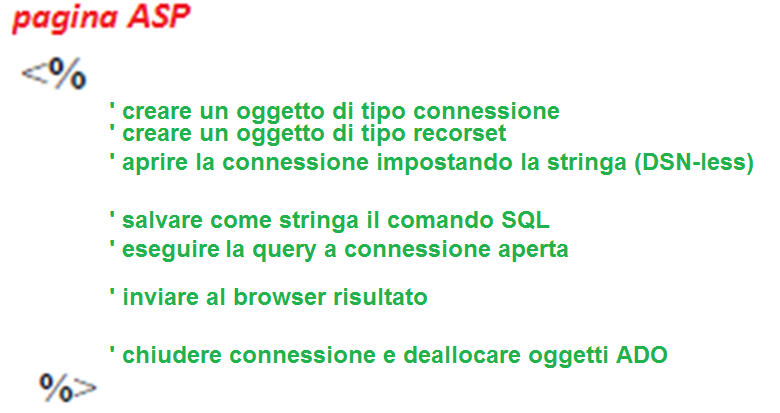 Esercizi 1/2
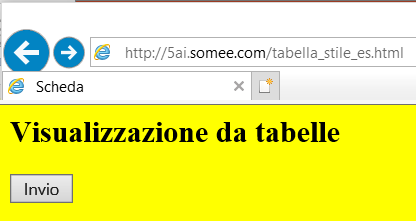 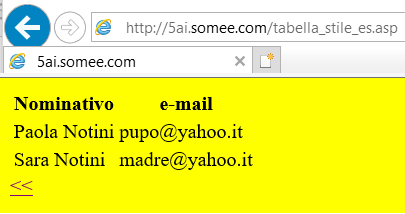 >> Semplice estrazione
ESERCIZI 2/2
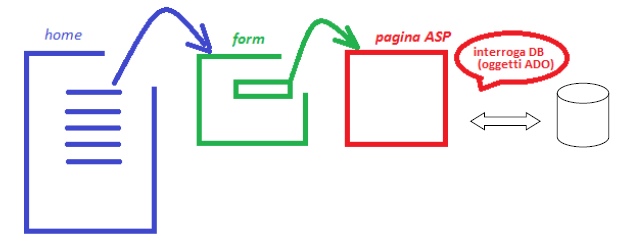 >> Semplice progetto
Stringa di connessione
Poiché ciascun provider dispone 
     di caratteristiche uniche, le modalità 
     di interazione tra l'applicazione e ADO
      variano leggermente a seconda 
      del provider stesso
      (in particolare, è specifica la stringa 
       di connessione). 

     Per una descrizione più completa dell’architettura ADO si consulti: Il Modello ad Oggetti di ADO  (documento compresso scaricabile Download il file Zip)
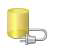 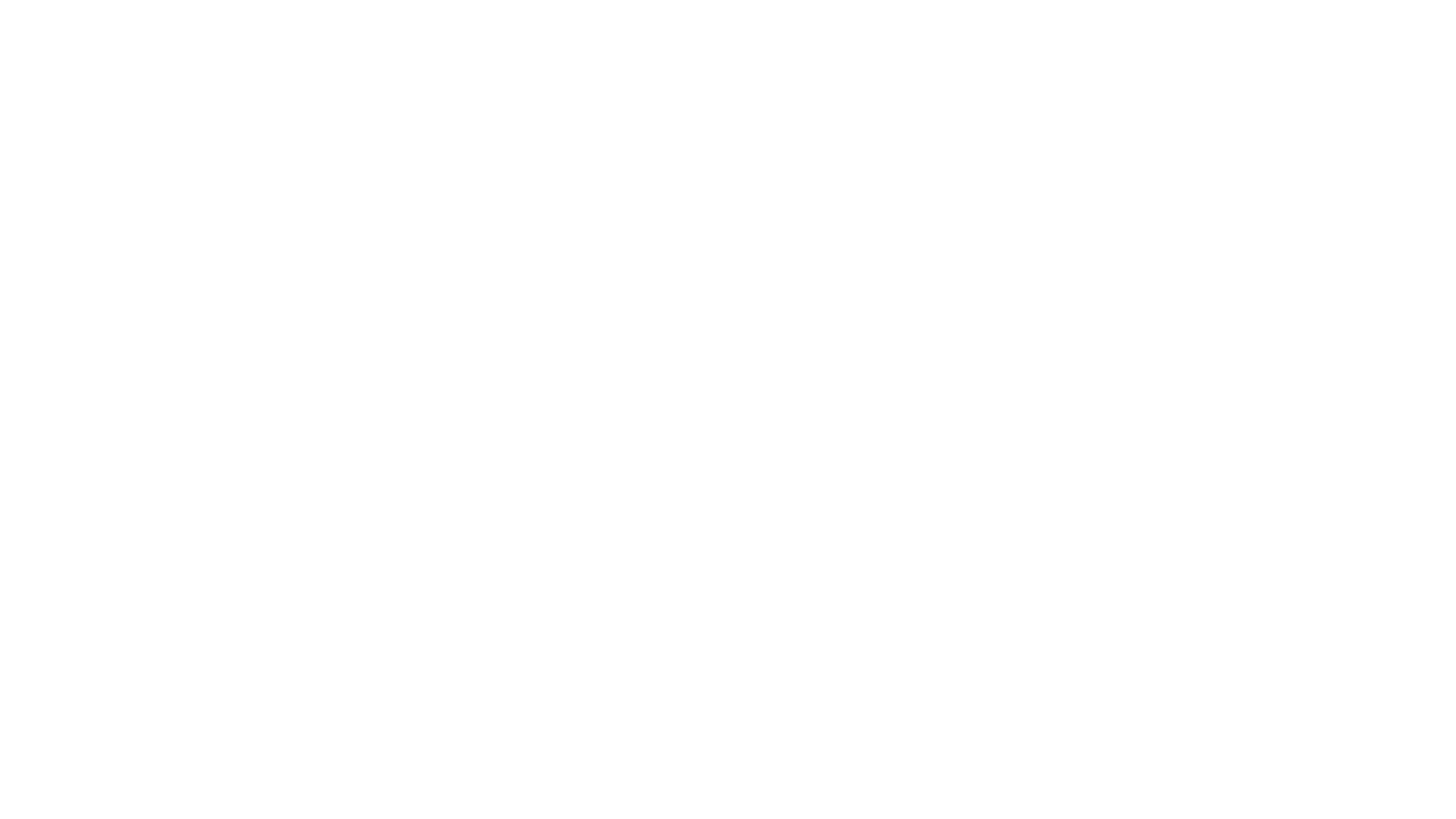 "Driver={SQL Server}; 
 Server=nomeDB.mssql.somee.com;
 Database=nomeDB;
 Uid= UserID_SQLLogin_1; 
 Pwd= <inserire_psw>;"

Specificando:

Driver per DBMS, 
nome del Server, 
nome del DB, 
credenziali di accesso
Stringa di connessione(account somee.com)
Segmento di codice (.asp)
<% Option Explicit
Dim oConn, oRS, sSQL

rem creazione lato Server di oggetti ADO essenziali
Set oConn = Server.CreateObject("ADODB.Connection")
Set oRS = Server.CreateObject("ADODB.RecordSet")

rem impostazione di Stringa di connessione
rem per DBMS SQL Server – DSN less
oConn.open ("Driver={SQL Server}; Server=nomeID.mssql.somee.com; Database= nomeID;
Uid= nomeID _SQLLogin_2; Pwd=fornita_da_somee;")
…. continua
Segmento di codice (.asp)
rem salvataggio come stringa del comando SQL
sSQL ="SELECT * FROM nomeTabella"

rem esecuzione della query a connessione aperta
oRs.Open sSQL,oConn

rem uso di oggetto ASP Response e del metodo per scrivere sulla finestra del browser la legenda della tabella
Response.write("<table style='background-color: yellow’> 
                             <tr><th>Nominativo</th> <th>e-mail</th></tr>")

…. continua
                                    
            codice HTML e attributi di stile (CSS in-line) 
            inserito come stringa per visualizzare 
            in forma tabellare i dati estratti (risultato della query)
Segmento di codice (.asp)
rem  ciclo per scrivere, in forma tabellare valori delle singole tuple

While not oRS.eof
     Response.write ("<tr><td>" & oRS ("Alias") & "</td>" 
                                 & "<td>" & oRS ("email") & "</td>" & "</tr>")
     oRS.movenext
Wend
Response.write("</table>")

rem chiusura della connessione e deallocazione degli oggetto ADO
oConn.close
Set oRS=Nothing
Set oConn = Nothing
%>
Tutorial  HTML (in inglese)  
                             https://www.w3schools.com/default.asp 
ASP – HOME https://www.w3schools.com/asp/default.asp 
Classic ASP / ASP.NET Web Forms / ASP.NET MVC / ASP.NET Web Pages  / ASP.NET API / ASP.NET Core
ASP Classic  https://www.w3schools.com/asp/asp_introduction.asp
ADO  https://www.w3schools.com/asp/ado_intro.asp
Framework ASP.NET
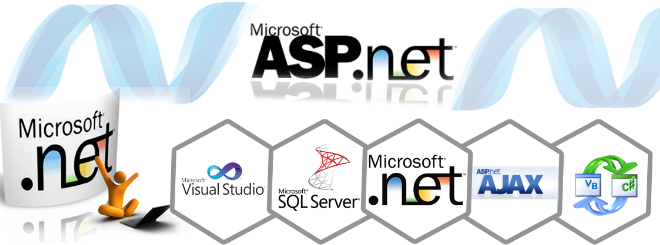 ASP.NET è un insieme di tecnologie di sviluppo di software per il web, commercializzate da Microsoft.   

>> ASP vs ASPX
Asp vs Asp.NET
Con la nascita del framework .NET, la tecnologia ASP non riceve più aggiornamenti e spesso si  specifica come  ASP  classica  nel confronto con la nuova  suite che, pur con lo stesso nome, introduce sostanziali differenze.
Process Isolation 
- Pagina ASP stesso processo IIS (Microsoft Internet Information Services)
- Pagina ASPX: processi indipendenti

 Interpretation vs. Compilation 
- Pagina ASP interpretata al volo
- Pagine ASPX  sempre compilate in classi NET 
   ASP.NET  permette l’uso di un qualsiasi linguaggio ad alto livello della suite.
  (code-behind)
References
wikipedia:Active Server Pages 
wikipedia:ASP.NET
ASP classico: caratteristiche
Le pagine sono completamente integrate nei file HTML.

Non necessitano di compilazione: il motore o interprete è una dll caricata dal Web-Server

Sono orientate agli oggetti ed usano componenti server ActiveX.

Può essere usato un qualunque linguaggio di scripting del quale
      sia installato sul web server lo scripting engine. 
       La tecnologia ASP supporta in modo nativo VBScript e Jscript   

Un’applicazione non è altro che una directory interna alla home page 
      per la quale è attivo il permesso di esecuzione.

È possibile modificare il linguaggio predefinito sia a livello di Web Server, cioè per tutte le applicazioni ASP gestite da IIS, che a livello di singola applicazione, cioè per tutte le pagine che la compongono
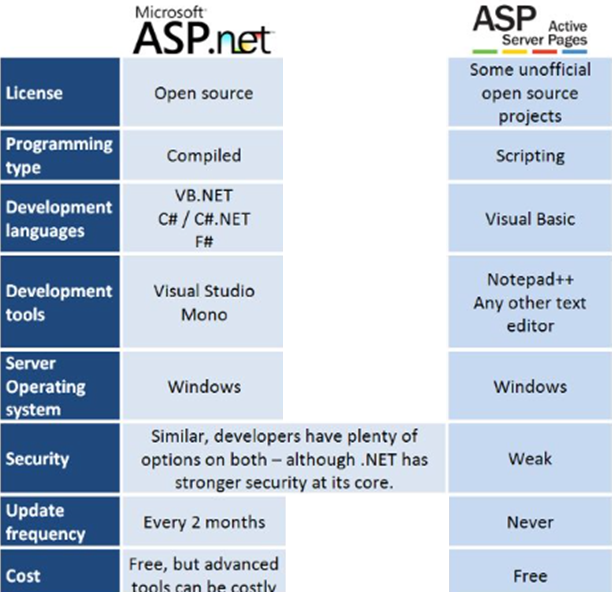